LEZIONI INTERMEDIE
Operazioni logiche & decisionali
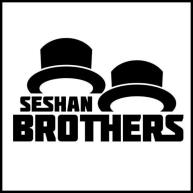 Obiettivi della lezione
Imparare cosa fanno i blocchi logici
Imparare come usare i blocchi logici

Prerequisiti: fili dati, blocchi sensore
© 2016 EV3Lessons.com, Last edit 7/06/2016
2
Blocchi di operazioni logiche
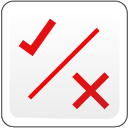 I blocchi logici eseguono una operazione sui valori in ingresso e ne restituiscono il risultato all’output
Un blocco logico prende come input Vero o Falso e restituisce come risultato Vero o Falso
I valori logici possono essere utilizzati come ingressi in
loop esistenti e switch.
Si trovano nel tab rosso del sw di programmazione
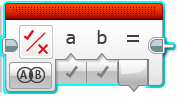 Inputs
Modalità
Output/Risultato
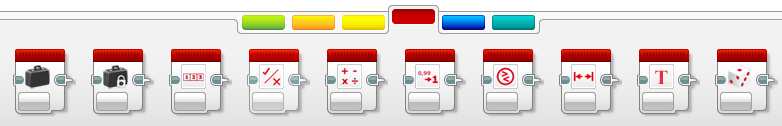 © 2016 EV3Lessons.com, Last edit 7/06/2016
3
Diverse modalità nei blocchi logici
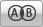 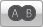 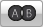 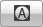 Le icone sono diagrammi di Eulero-Venn. Le aree scure identificano ciò che deve accadere affinché il blocco emetta Vero.
© 2016 EV3Lessons.com, Last edit 7/06/2016
4
I blocchi logici in tre semplici passi
SFIDA: far andare avanti il robot finchè contemporaneamente il sensore al tocco è premuto e quello di colore vede nero
STEP 1: accendere i motori 
STEP 2: aggiungere il blocco logico e quello di sensore
A. Usare un blocco logico in modalità OR
B. Aggiungere gli input: prendere un sensore di colore ed uno al tocco e collegarli nel blocco logico come input
STEP 3: Aggiungere un Loop e una condizione di uscita dal
Loop: 
Piazzare i blocchi sensore e logico nel loop
Come condizione di uscita dal loop selezionare “Logico”. Collegare il risultato del blocco Logico nella condizione di uscita dal Loop
Se il risultato dello STEP 2 è Vero, dovreste uscire dal loop ed il robot si fermerà
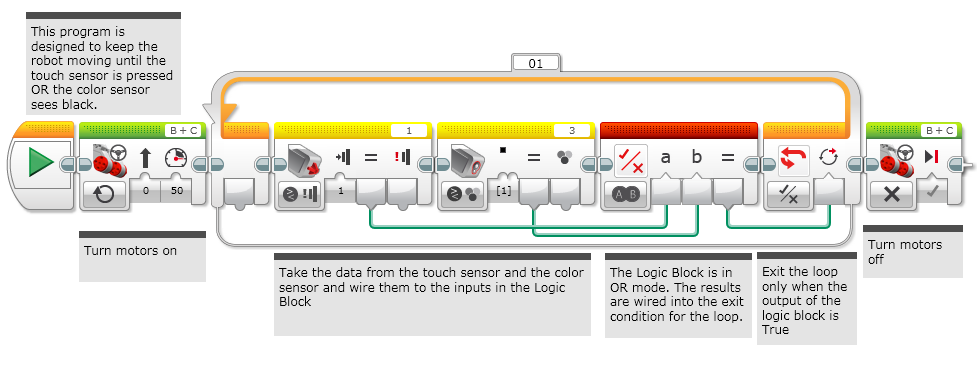 © 2016 EV3Lessons.com, Last edit 7/06/2016
5
Soluzione della sfida
STEP 1
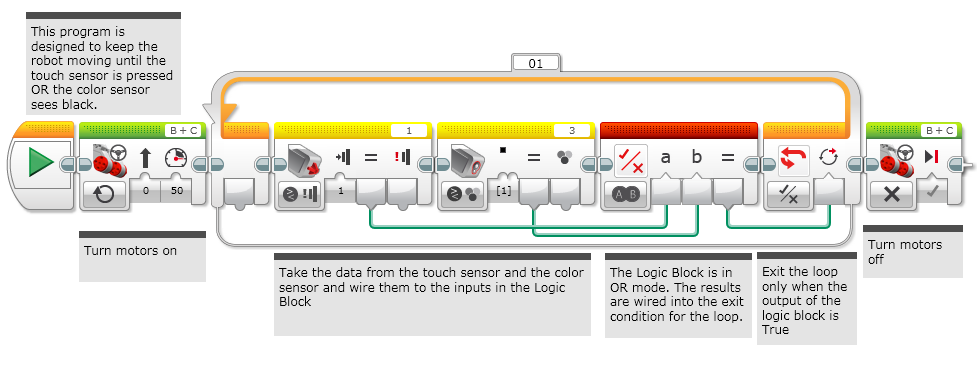 Questo programma è disegnato per far muovere il robot finché il sensore al tocco è premuto O il sensore di colore vede nero
STEP 2
STEP 3
Spegne i motori
Accende i motori
Il blocco logico è in modalità «O». Il risultato è collegato alle condizioni di uscita dal loop
Esce dal loop solo quando l’output del blocco logico è Vero
Prende il dato dal sensore al tocco e da quello di colore e li collega  all’input del blocco logico
© 2016 EV3Lessons.com, Last edit 7/06/2016
6
CREDITS
Questo tutorial è stato creato da Sanjay Seshan and Arvind Seshan
Altre lezioni sono disponibili su www.ev3lessons.com
Traduzione: Giuseppe Comis
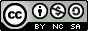 questo lavoro è sotto licenza di Creative Commons Attribution-NonCommercial-ShareAlike 4.0 International License.
Copytight © 2015 EV3Lessons.com, Last edit 7/06/2016
7